Utah State Council2019-2020Organizational MeetingSaint Francis of Assisi ParishCouncil 1136Orem, Utah29 June 2019
Utah State CouncilOrganization MeetingBreakfast(here in the gym)8:00 AM – 8:59 AM
Utah State CouncilOrganization MeetingRosary(here in the gym)9:00 AM – 9:25 AM
Utah State CouncilOrganization MeetingSaint Francis of AssisiOrem, UT29-JULY-20199:30 AM Come to Order
Meeting Comes to Order
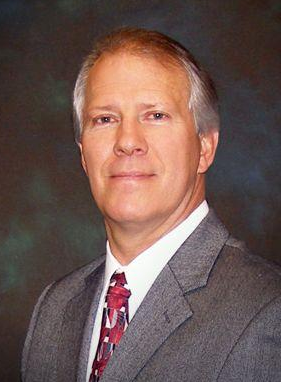 Greg Keller  Knights of Columbus Utah State Deputy
Warden’s Report on Membership Cards
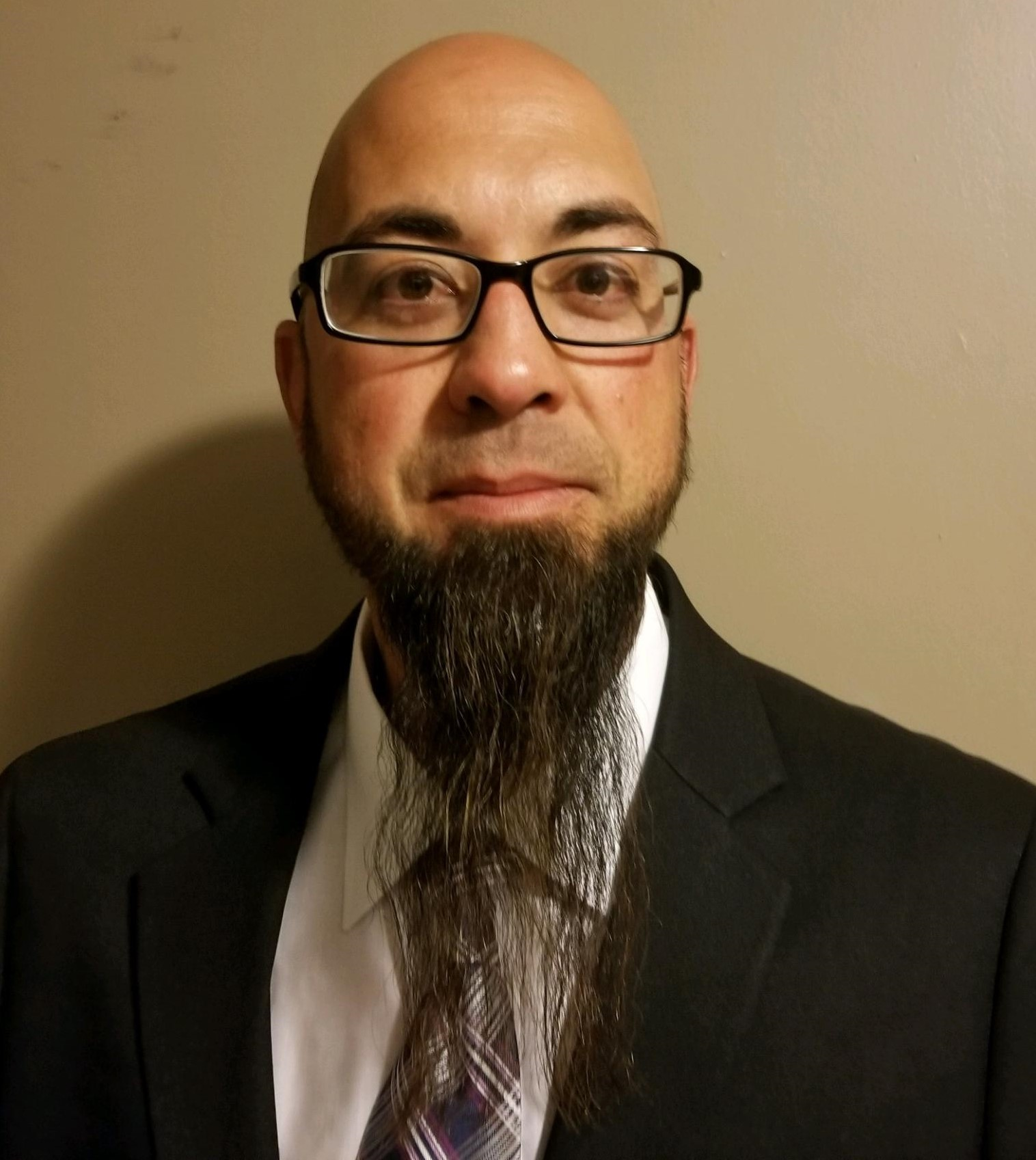 Ryan GraveleyKnights of Columbus Utah State Warden
Opening Prayer
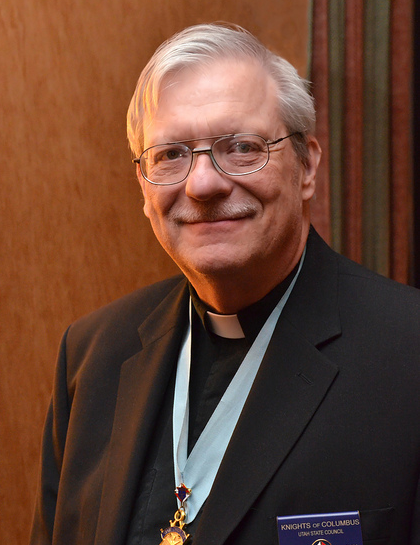 Rev. James BlaineKnights of Columbus Utah State Chaplain Emeritus
Pledge of Allegiance
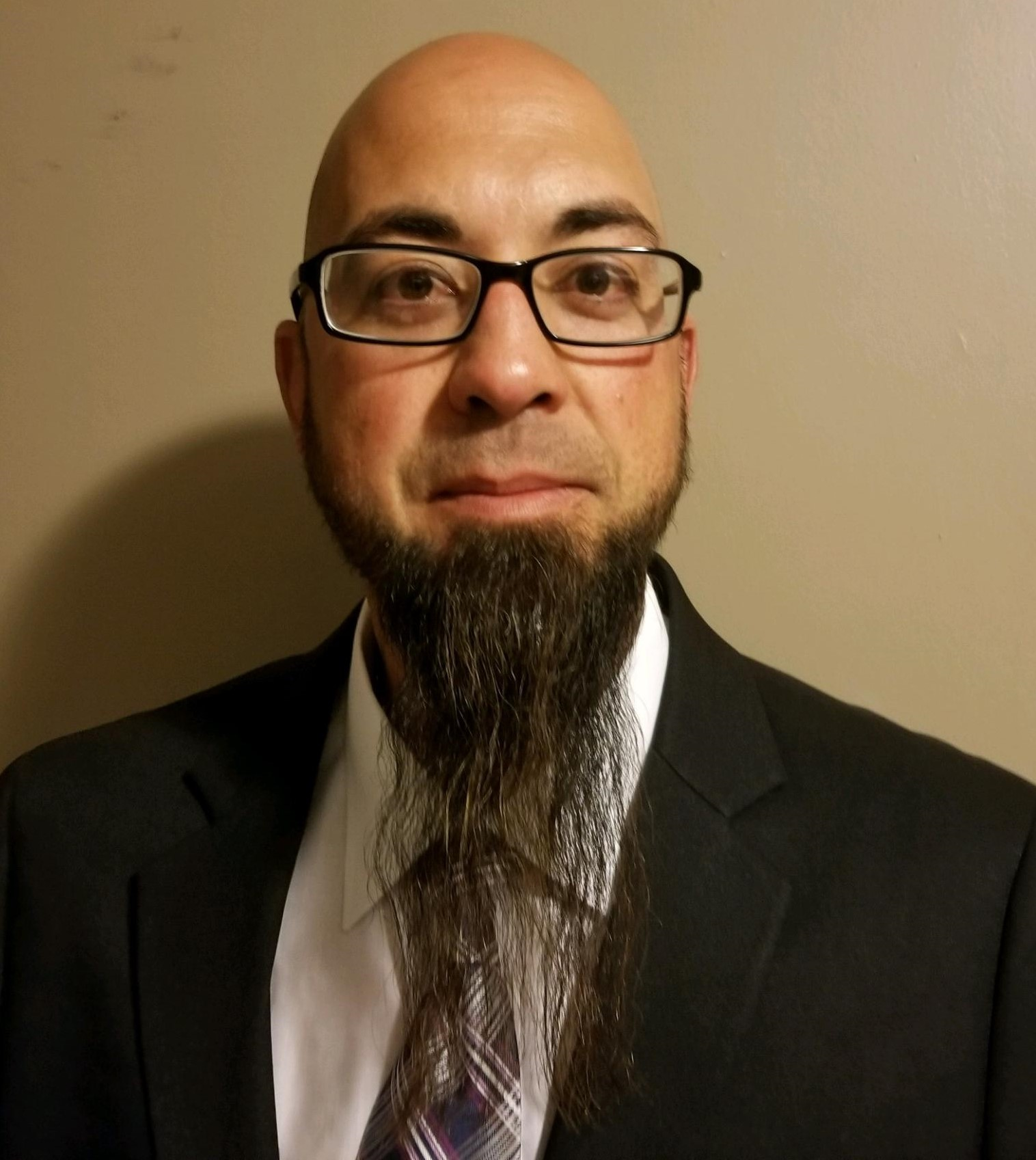 Ryan GraveleyKnights of Columbus Utah State Warden
Pledge of Allegiance
I pledge allegiance to the flag of the United States of America, and to the Republic for which it stands, one Nation under God, indivisible, with liberty and justice for all.
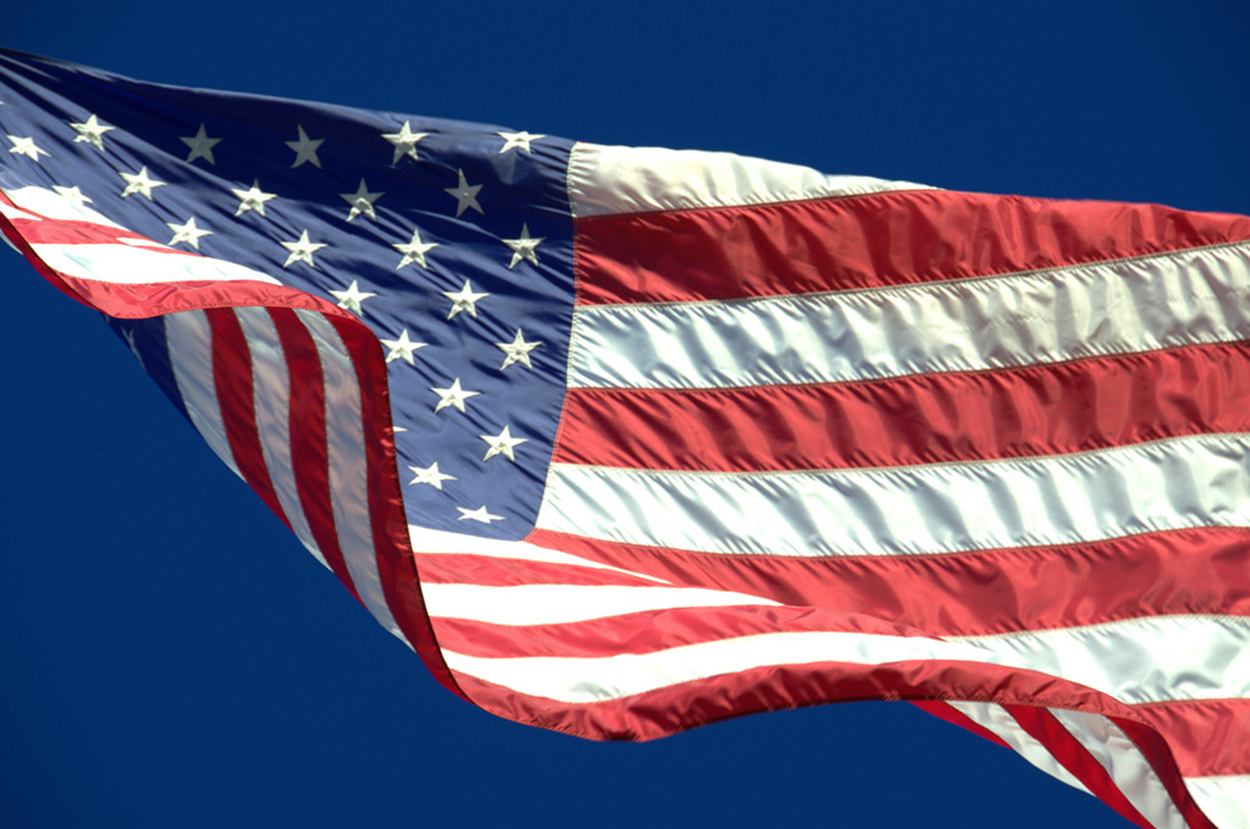 Mileage CouponsDon’t seal the envelope!
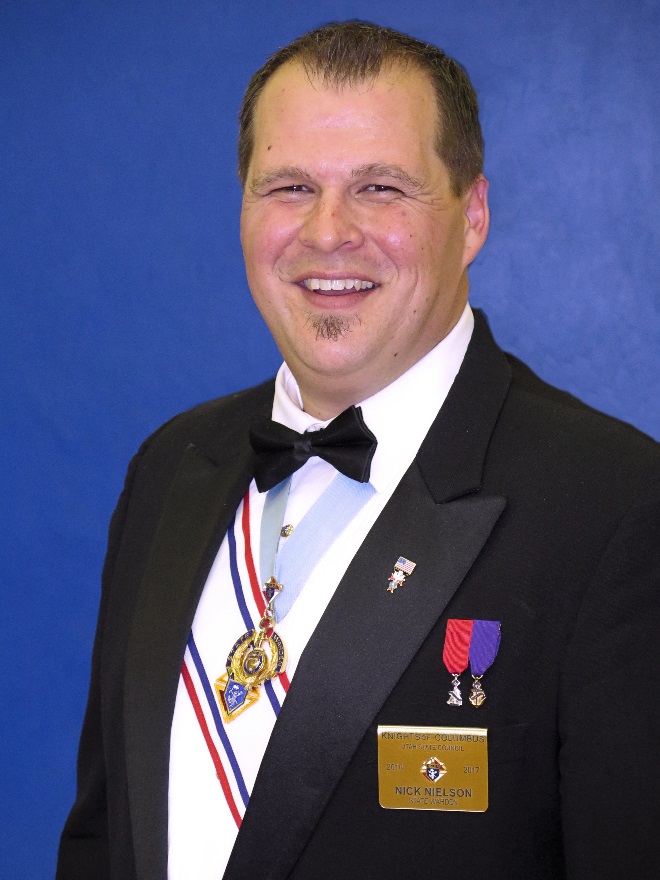 Nick Nielson  Knights of Columbus Utah State Secretary
Opening Remarks
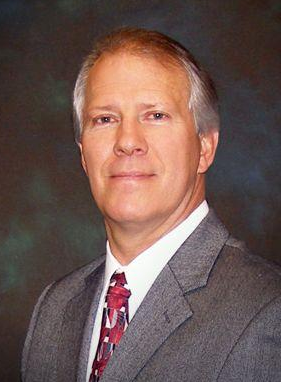 Greg Keller  Knights of Columbus Utah State Deputy
Chaplain Remarks
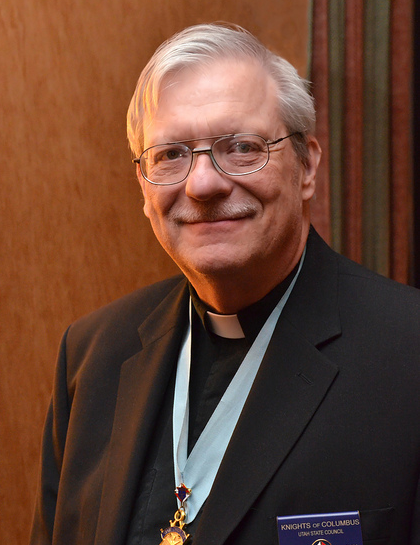 Rev. James BlaineKnights of Columbus Utah State Chaplain Emeritus
Supreme Representative
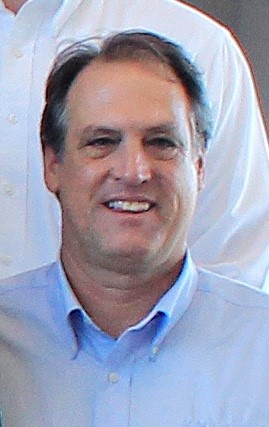 Ken White
Knights of Columbus
Regional Training Director
Break
Scheduled Break
10:30 AM to 10:45 AM
Actual Break
Now until…

Have lunch reservations today?
State Warden Ryan has the meal tickets.
Working with your Parish Priest
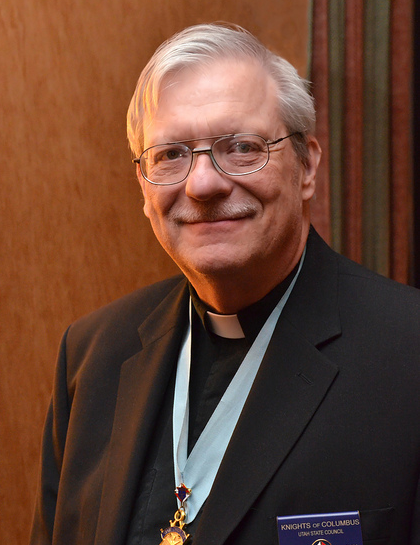 Rev. James BlaineKnights of Columbus Utah State Chaplain Emeritus
Fraternal Benefits
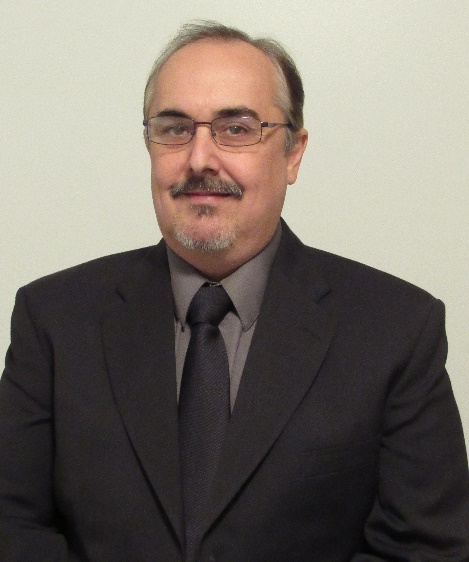 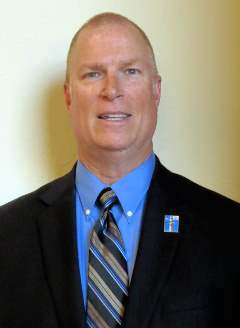 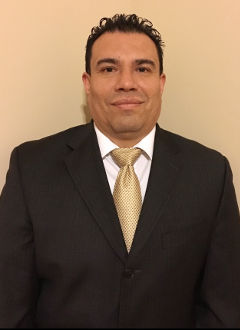 Gene			Carlos		       Tom	
Trombetti		Lira		      Pinelle
https://utahknights.org/insurance/
[Speaker Notes: Thank you

Today, we’re going to discuss:

Knights of Columbus and Faithful Catholic Citizenship
Prohibited and Permitted Political Activity
Guidelines for Knights of Columbus Nonpartisan National Voter Registration Program

Let’s begin with an overview of Knights of Columbus and Faithful Catholic Citizenship]
Patriotic (4th) Degree Report
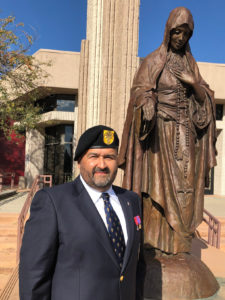 Francisco CarmonaKnights of ColumbusDistrict Master - Utah
Fourth-DegreeReport
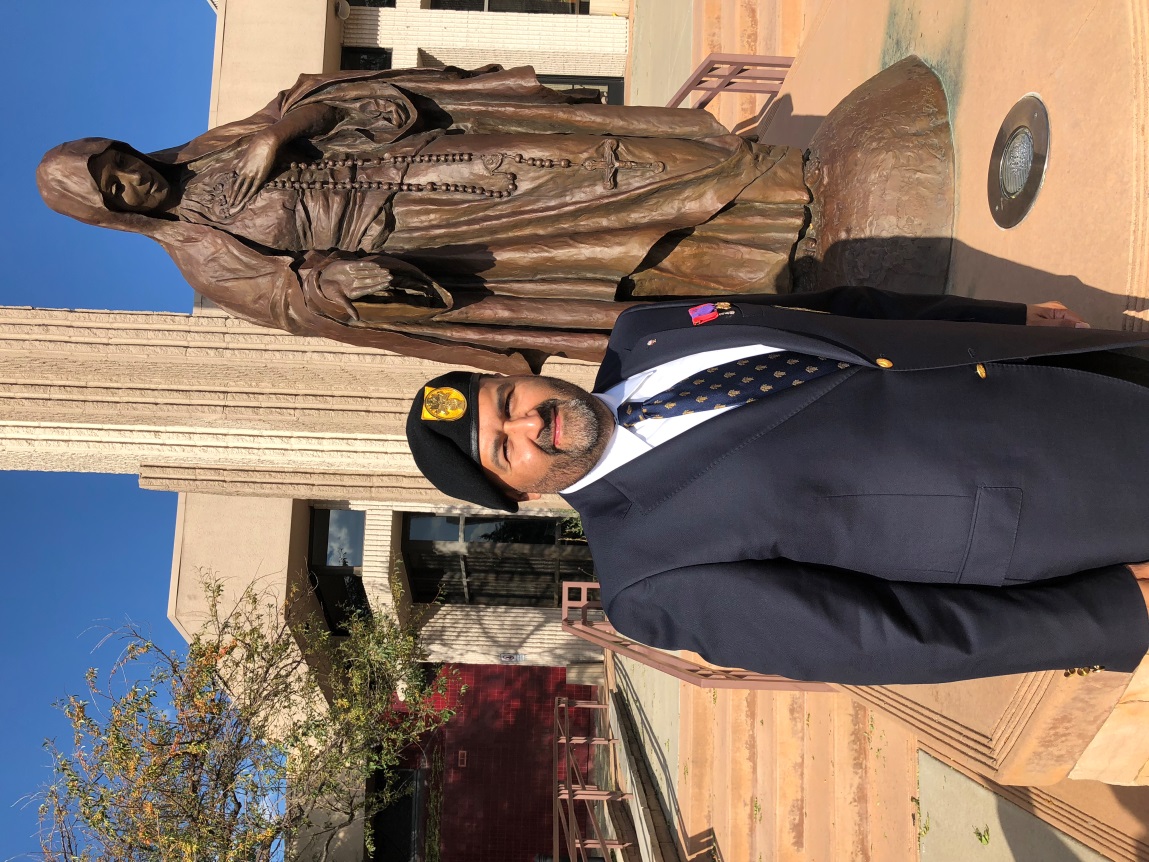 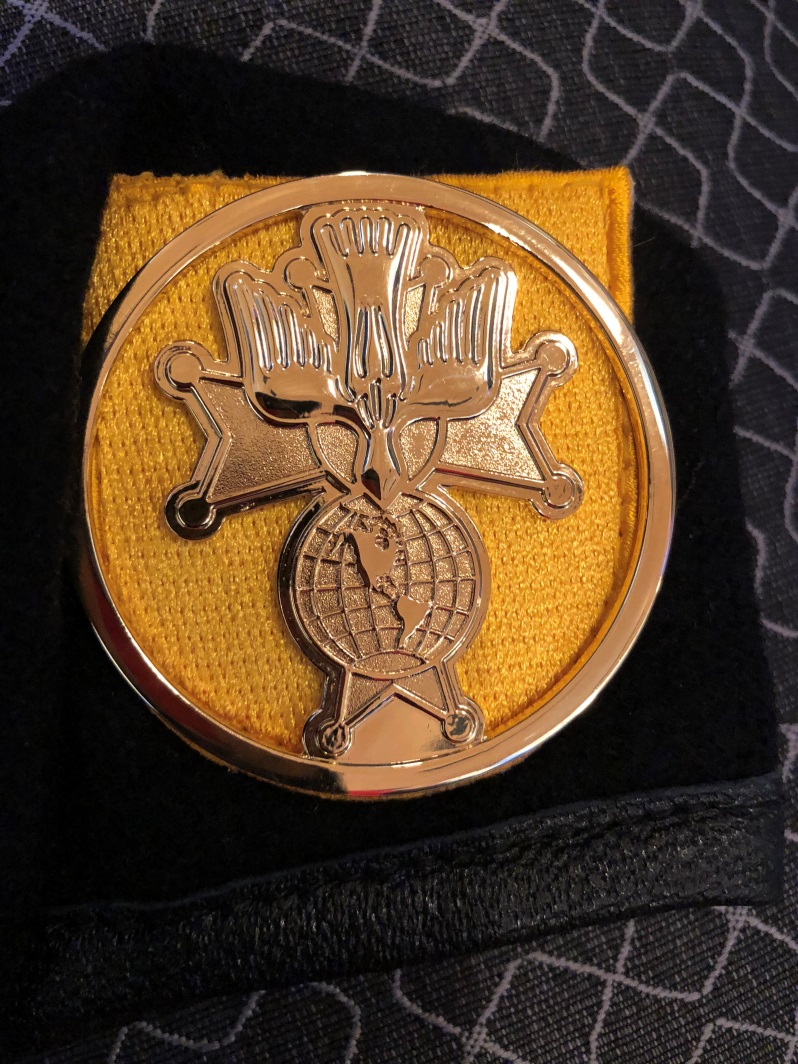 Francisco CarmonaKnights of ColumbusDistrict Master - Utah
Thank you!!!
To all the outgoing 
Faithful Navigators
Welcome!
To all the incoming 
Faithful Navigators
New Era Begins July 1st, 2019
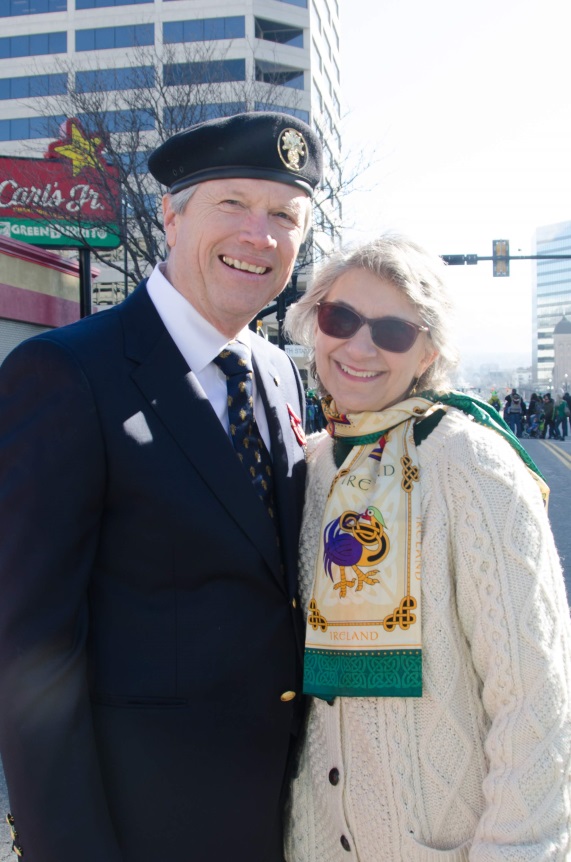 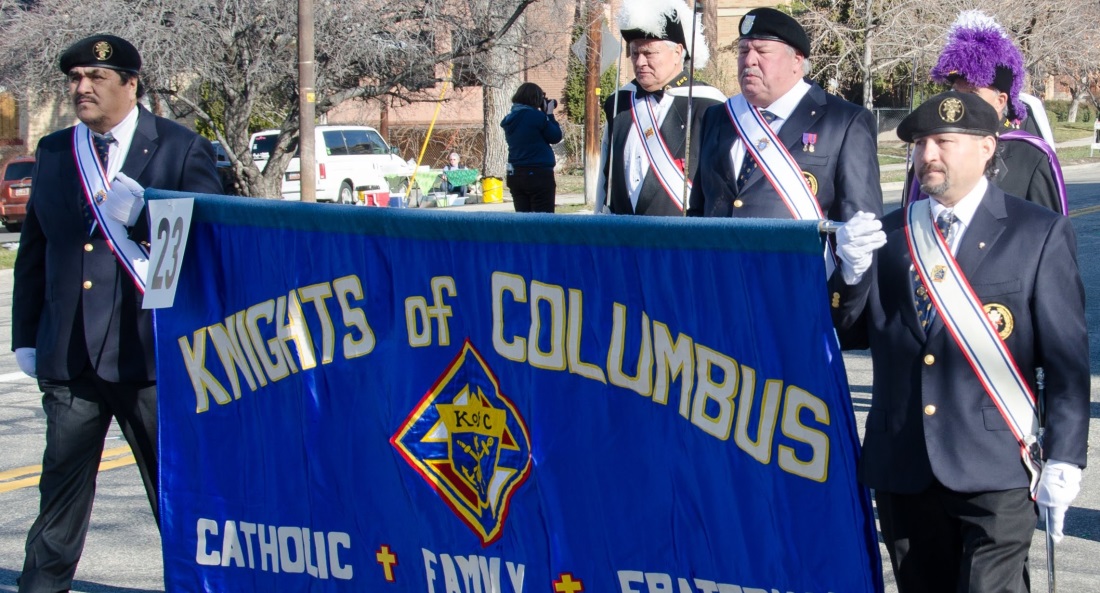 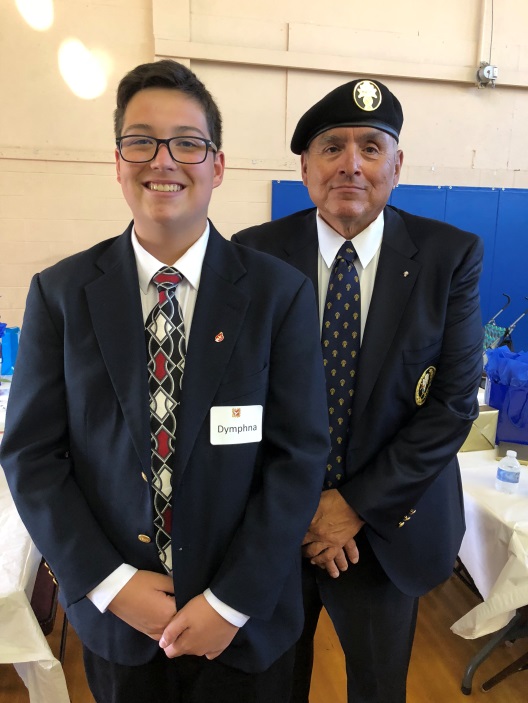 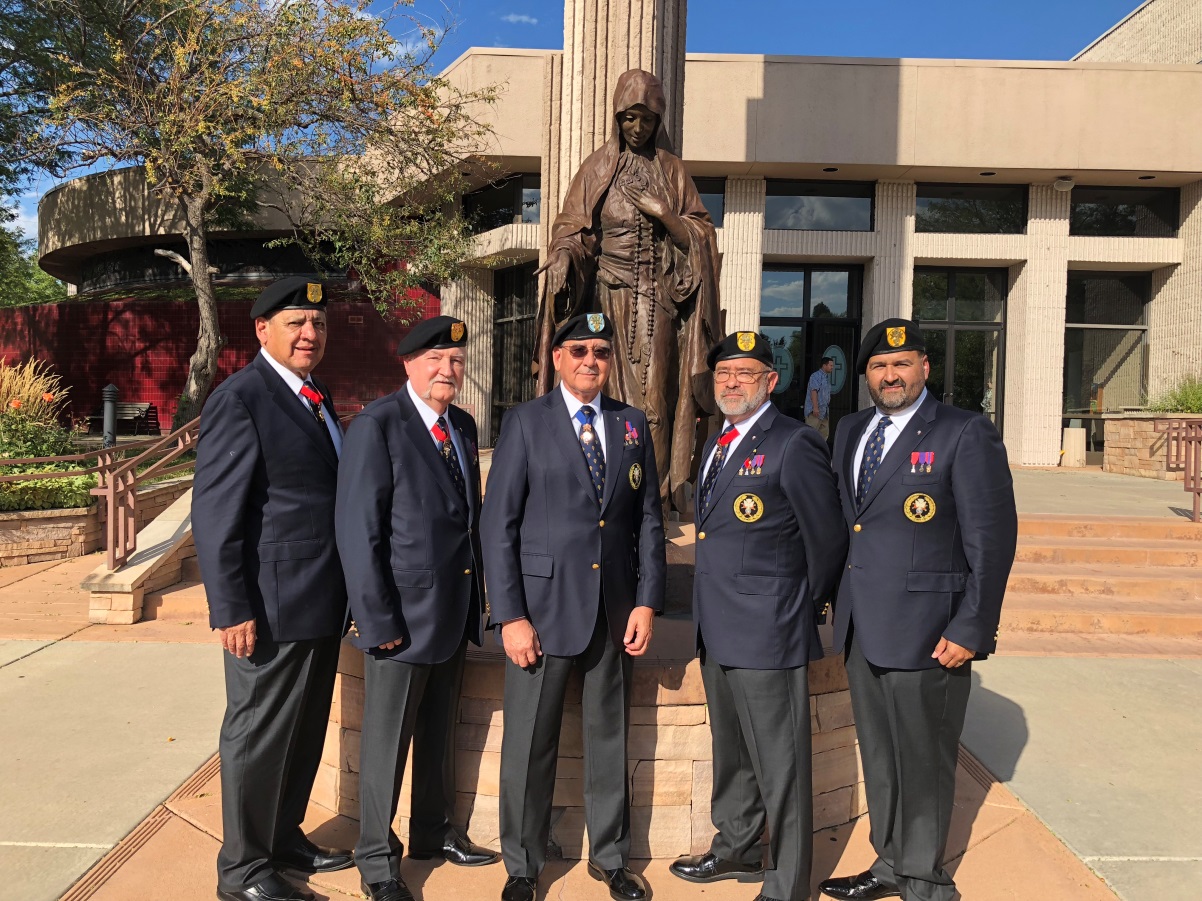 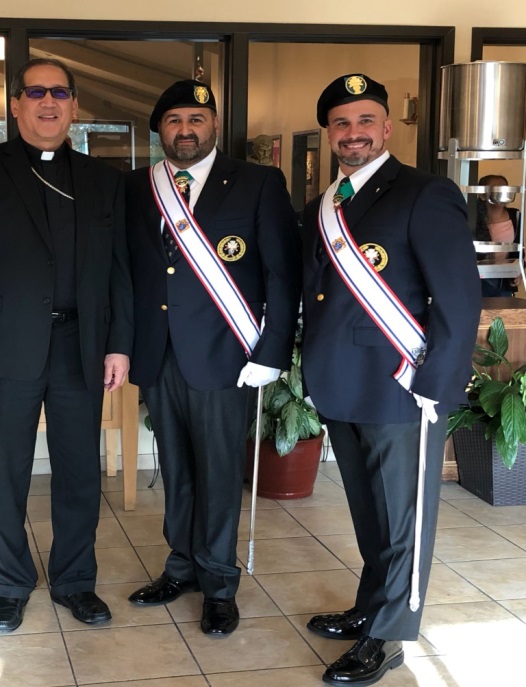 Utah District Marshals
Todd Holzhauser Chief Marshal
801-541-1589 or tbholz@mac.com

Dan Castelli Marshal Northern Counties
801-735-4683 or trjndan127@gmail.com

Stacey Yeager Marshal of Salt Lake, Tooele, & Wasatch Counties
385-245-5103 or utahmarshalwest@gmail.com

Richard Vigor Marshal Utah and Carbon County
801-230-9656 or ricahrdvigor@hotmail.com

William Lund Marshal or Southern Counties
435-590-1338 or totoweap@q.com
Exemplifications 2019-2020
Sunday October 13, 2019 (Fall)
Assembly #3501 Saint John Paul II 
(Cedar City)
January or February 2020 (Winter)
Assembly #1144 Father Francisco Atanasio Dominguez (Salt Lake City)
April or June  (Spring)
 Assembly #1429 Rt. Rev. Msgr. Patrick M. Cushnahan (Ogden)
4 District Projects
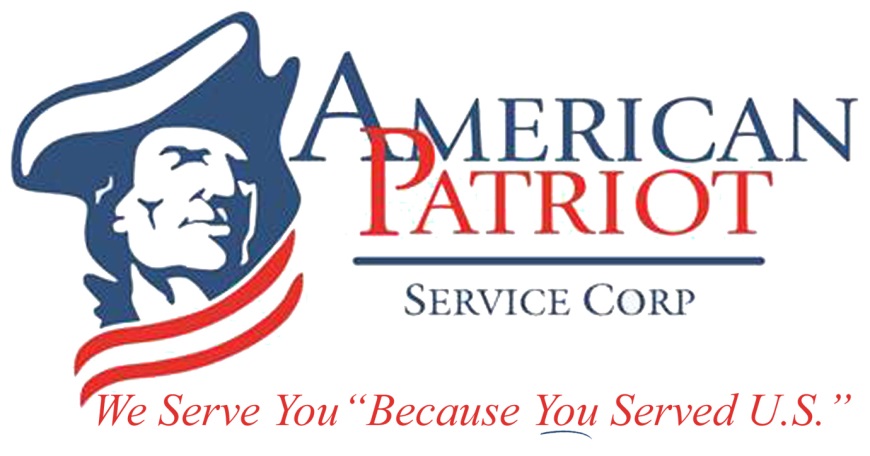 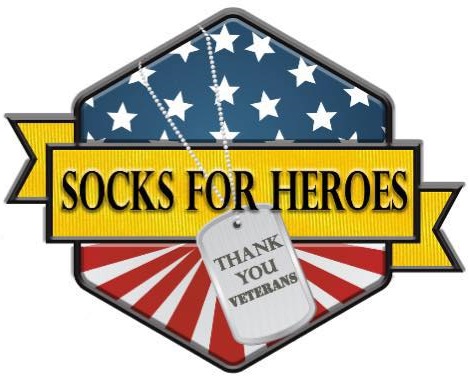 www.apscnp.org
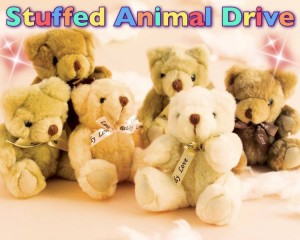 Faithful Navigators
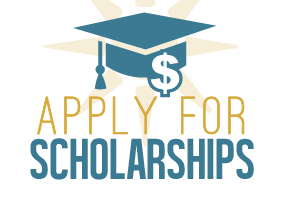 March 29th, 2020
Founders Day Dinner 
Hosted by:
Assemblies 1144 and 2577
Location & Times 
OBD
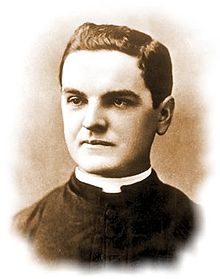 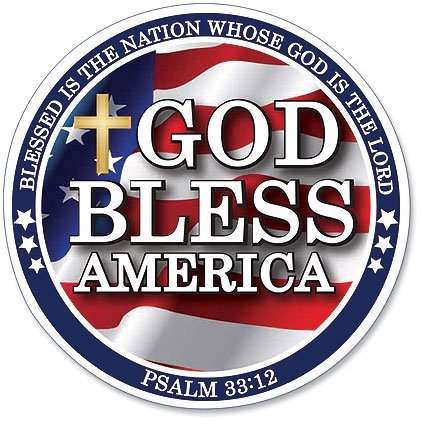 “Faith in Action”Program Model
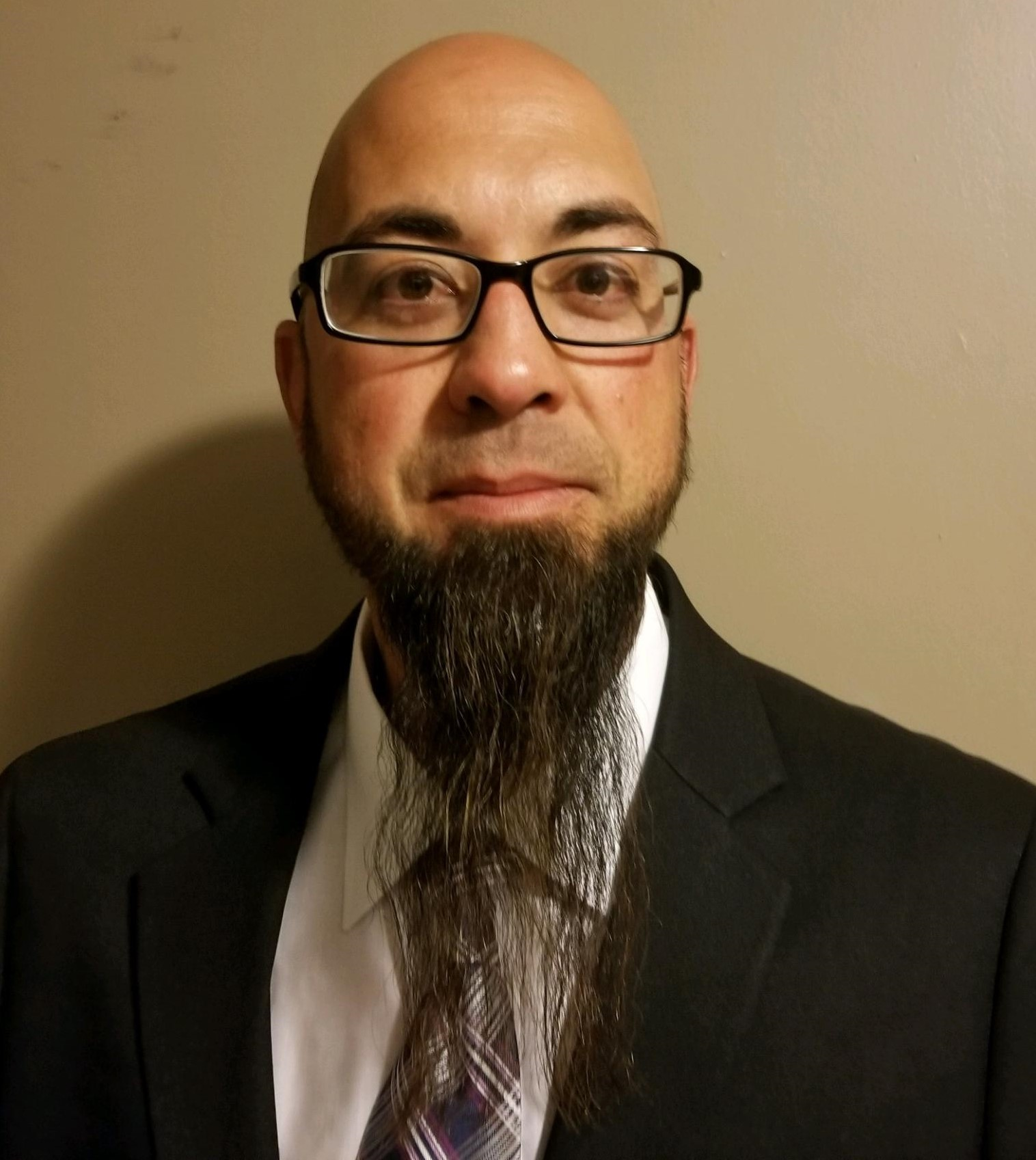 Ryan GraveleyKnights of Columbus Utah State WardenState Program Director
Faith in Action
New Program Categories
Faith - Spiritual Reflection, Holy Hour, Sacramental Gifts.
Family - Family Prayer Night, Good Friday Family Promotion.
Community - Helping Hands.
Life - Mass for People with Special Needs, Pregnancy Center Support, Novena for Life.
Faith in Action
Required Programs
Faith - Spiritual Reflection
Family - Consecration to the Holy Family
Community - Helping Hands
Live - Novena for Life
Faith in Action
Columbian Award
Conduct at least four major programs in each of the Faith in Action Categories.
Complete the Columbian Award Application (SP7) by June 30
Submit the Service Program Personnel Report (365) by August 1
KofC Utah State Insurance Policy
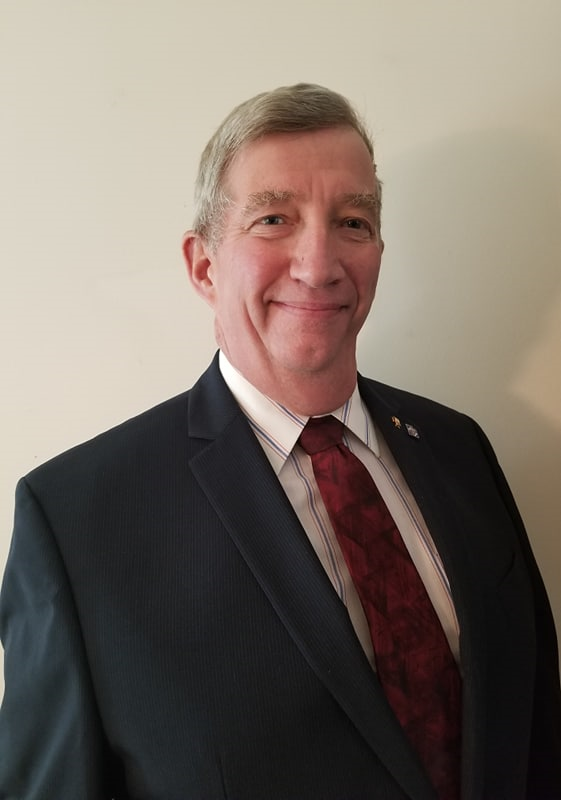 William “Bill” KellyKnights of Columbus Utah State Advocate
Lunch Break
Scheduled Lunch Break
11:45 AM – 12:30 PM
Those who made reservations will receive food first.
Those without reservations will go last, as food permits.

Lunch is ready!
Safe Environment
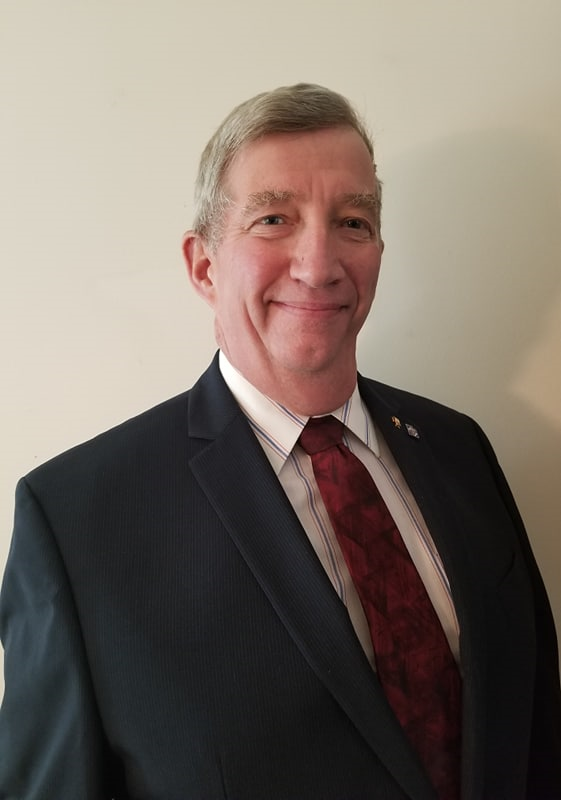 William “Bill” KellyKnights of Columbus Utah State Advocate
Requirements
Based on position
Reporting
Training (Knights & Diocese)
Background Check
Reporting
All Knights are required to report any youth-related activity that looks suspicious to authorities to investigate.
Training/Knights
Knights training can be completed  online using Paesidium or via workbook self-study guides
https://armatus2.praesidiuminc.com/armatusUser/login
Three modules
Meet Sam
Policies- K of C
Duty to report 
Good for  3 years
Training/Diocese
Salt Lake City Diocese website
https://www.dioslc.org/offices/office-of-safe-environment
Click on “Adult Certification: Child & Youth Protection Training”
https://saltlakecity.cmgconnect.org/
Good for 3 years
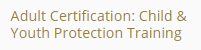 Training/Diocese
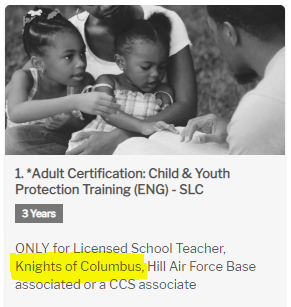 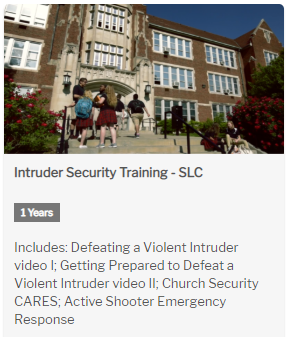 Adult Certification: Child & Youth Protection Training (ENG) - SLC
Intruder Security Training - SLC
Positions Requiring Training
State Deputy
State Advocate
State Youth Director
Faithful Navigators *
Grand Knights (every council)
Program Directors (every council)
Community Directors (every council)
Family Directors (every council)

* Doesn’t apply in Utah. Is only required if the Assembly sponsors a Columbian Squires Circle.  We have no Squires Circles in Utah.
Positions Requiring Training
Every Knight involved with youth
Free Throw Championship
Soccer Challenge
Essay Contest
Scouting
School activities
Any activity involving youth
Positions Requiring Background Checks
State Squires Chairman *
State Youth Director
Family Directors (every council)
Community Directors (every council)

The Diocese will accept a background check completed by the Knights but not Knights Training.  Must complete both the Diocese Training and the Knights Training.

* Not applicable in Utah.
Certificates
I have access to the records for Knights training but not the Diocese.  Please send me a copy of your diocese certificate.
Retention, Suspension, and Withdrawal Procedures
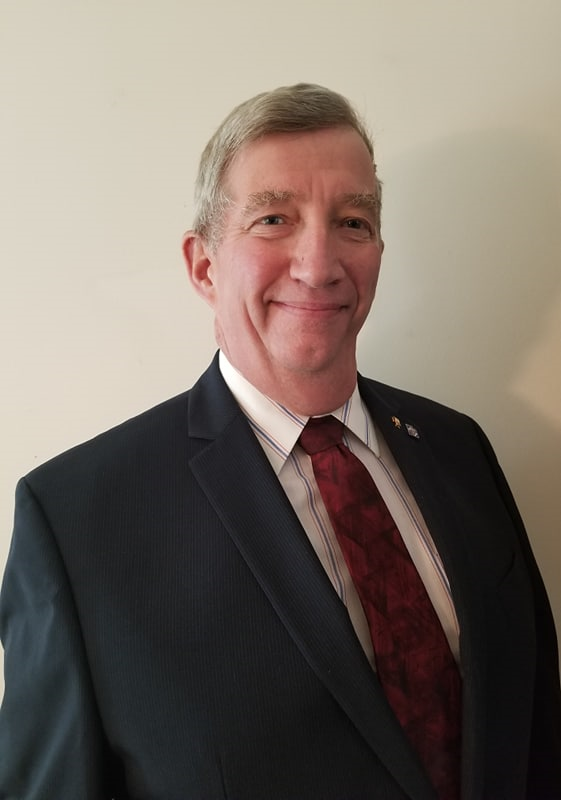 William “Bill” KellyKnights of Columbus Utah State AdvocateRetention Chairman
Prepare for the Year Ahead
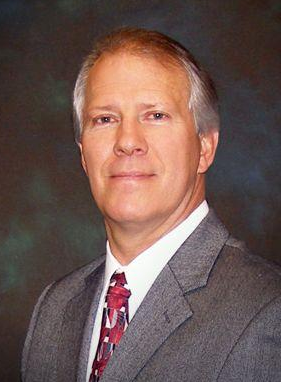 Greg Keller  Knights of Columbus Utah State Deputy
Prepare for the Year Ahead
Councils should have strong relationships with pastors and leverage pastors/chaplains in recruiting efforts.
17 Pastors moving to new Parishes by August 1st.
Working with your Pastor.
Father is the key to everything. Engage with him.
Put yourself in his shoes. Know what he’s thinking.
Actions speak louder than words.
Talk to him about Faith in Action.
Be in service to him and the parish.
Prepare for the Year Ahead
Archbishop Lori
We’re at the cross roads – the pressure is on us.
Church needs Catholic men filled with Faith and Hope.
Ephesians 6 – Putting on the Armor of God.
6 Pieces of Armor for Spiritual War:  the belt of truth, the breastplate of righteousness, the shoes of the gospel of peace, the shield of faith, the helmet of salvation, and the sword of the Spirit

Padre Pio – Pray, Hope, Don’t Worry
If you keep doing what you’re doing, 
keep expecting what you’re getting
Prepare for the Year Ahead
Know your mission: to grow the Knights in membership, charity, volunteerism and insurance.
Become more family-friendly. 
Strive to get all councils active. 
Everyday Heroes videos can be great recruiting tools. 
Continue to promote Safe Environment compliance.


Leave the state better than it was.
Prepare for the Year Ahead
Capitalize on PR opportunities. 
Communicate, communicate and communicate again. 
Star council is a roadmap for retention and experience. 
Make membership personal. 
Retention begins on day one.
We are all in this together.


If it’s not us, then who will it be?
Prepare for the Year Ahead
Safe Environment.
SECURE 100% State Officer and Director Compliance
ENSURE that councils submit their Election of Officers (Form 185) and Service Program Personnel Report (Form 365)
Church drives work…if done the right way.
Multiple opportunities to participate in Delta Church Drive Training by RTD Ken White

Recruit for the future – where are we going to be in 10 years
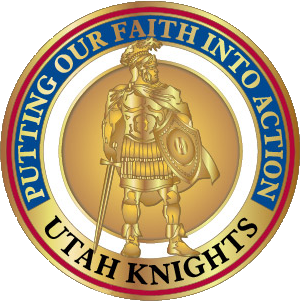 Financial Secretary Break Out Session(Classrooms 1 & 2)
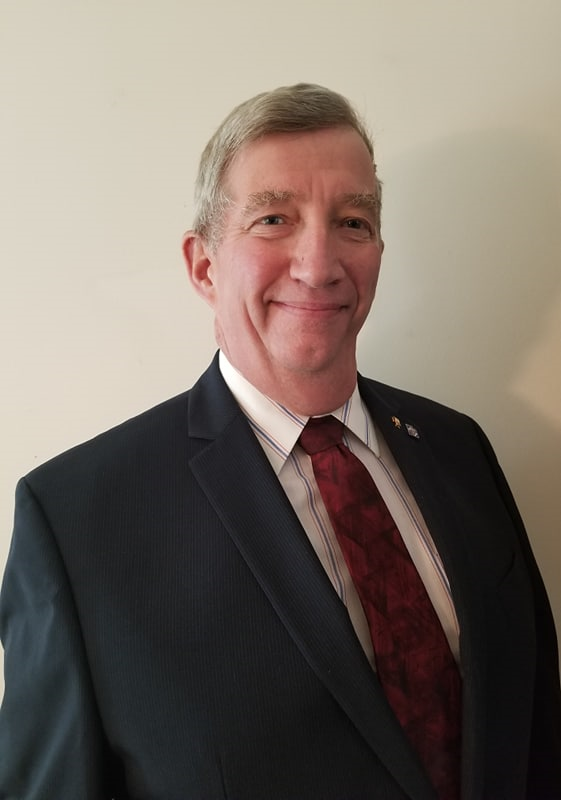 William “Bill” KellyKnights of Columbus Utah State AdvocateFinancial Secretary, Council 12181
Prepare for Reporting
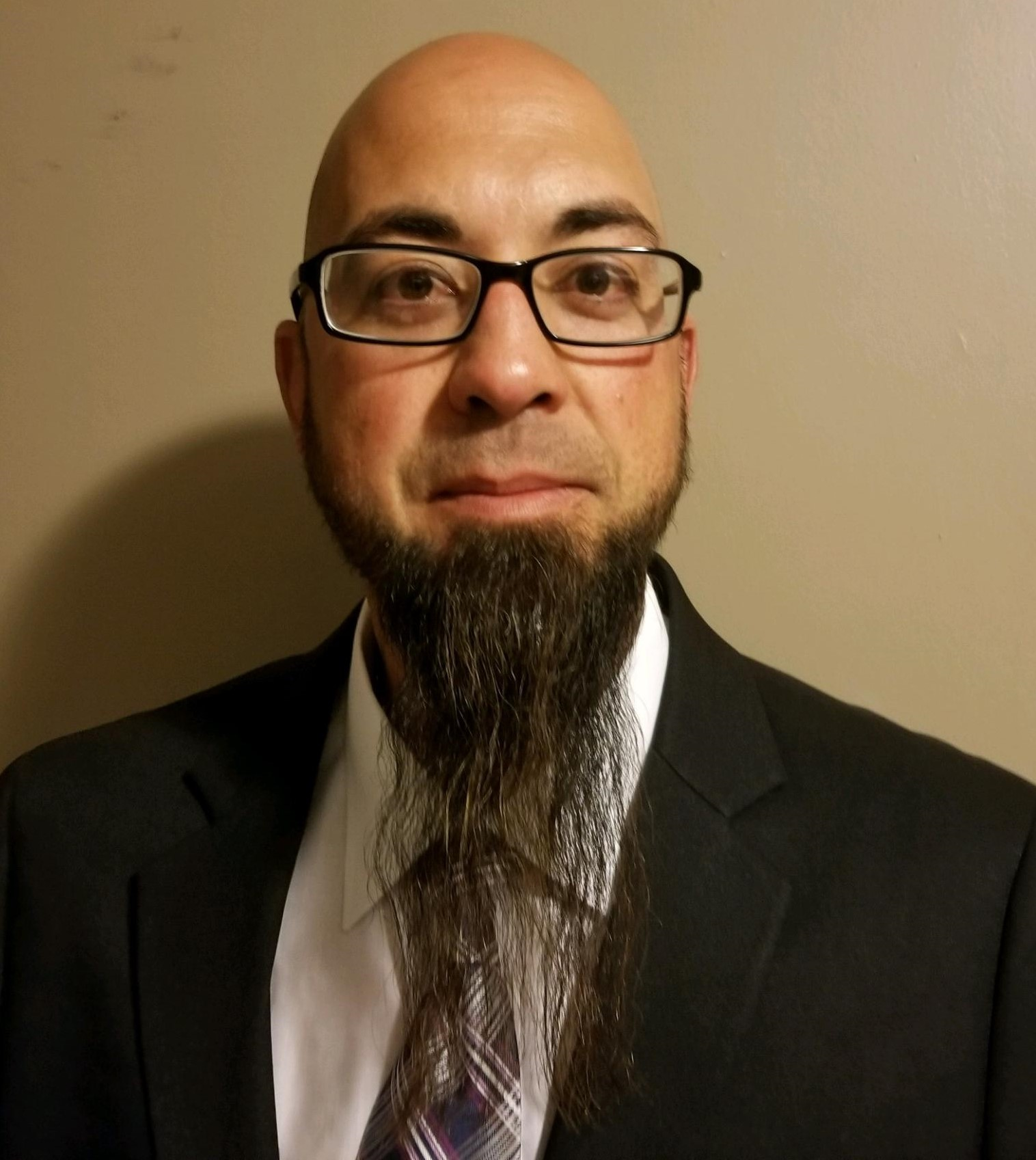 Ryan GraveleyKnights of Columbus Utah State Warden
Council Reporting
Form Number, Title, and Due Date
185-Report of Officer Chosen for Term-7/1
365-Service Program Personnel Report-8/1
1295-Semiannual Council Audit-2/15 and 8/15
1728-Annual Survey of Fraternal Activity-1/31
4584-Partnership Profile Report with Special Olympics-1/31
SP-7-Columbian Award Application-6/30
Council Reporting, continued
Form Number, Title, and Due Date
2863-RSVP Refund and Plaque Application-6/30
10057-Food For Families Report Form-6/30
2630-Annual Report KofC Round Table-6/30
2629-Notice of Appointment of Round Table Coordinator-Due as appointed after 7/1 each year
Council Reporting, continued
Website:
	https://www.kofc.org/forms
Resources:
Supreme Council Department of Fraternal Mission, 1 Columbus Plaza, New Haven, CT 06510-3326 or (203) 752-4270
Council Communication and Public Relations (PR)
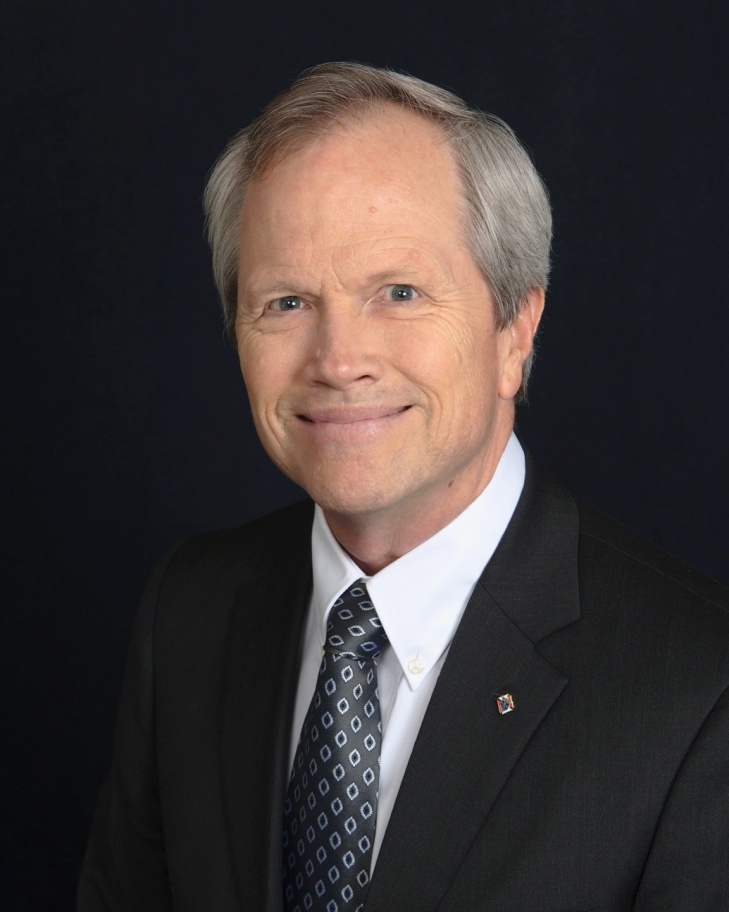 Andy Airriess
Knights of Columbus Immediate Past State Deputy
Public Relations
Public Relations
Communication
Communication
3 Kinds of Communication
Council to Members
Council to Parish
Council to Community
Council to Members Communication
Why?
Participation
Charitable contributions
Recognition
Retention
Emails, Facebook, Instagram, newsletters, web site
Council to Parish Communication
Why?
Charitable contributions
Recognition (Knight/Family of Month)
Membership
Retention
Pulpit announcements, posters, bulletin entries, web site, Facebook/Instagram.
Council to Community Communication
Why?
Charitable contributions/participation
Recognition
Community Newspapers, Intermountain Catholic
Who Should Do This?
Chancellor?
Comes to meetings
Comfortable with Technology
Works with Program Chair
Pictures
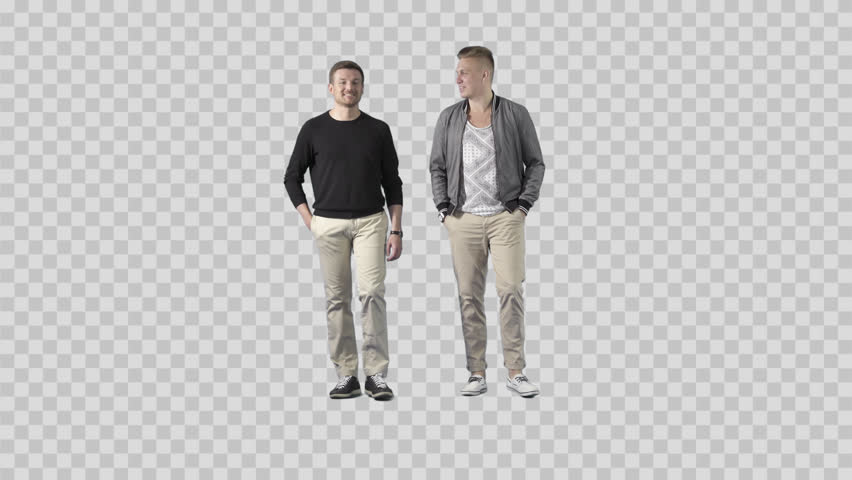 Pictures
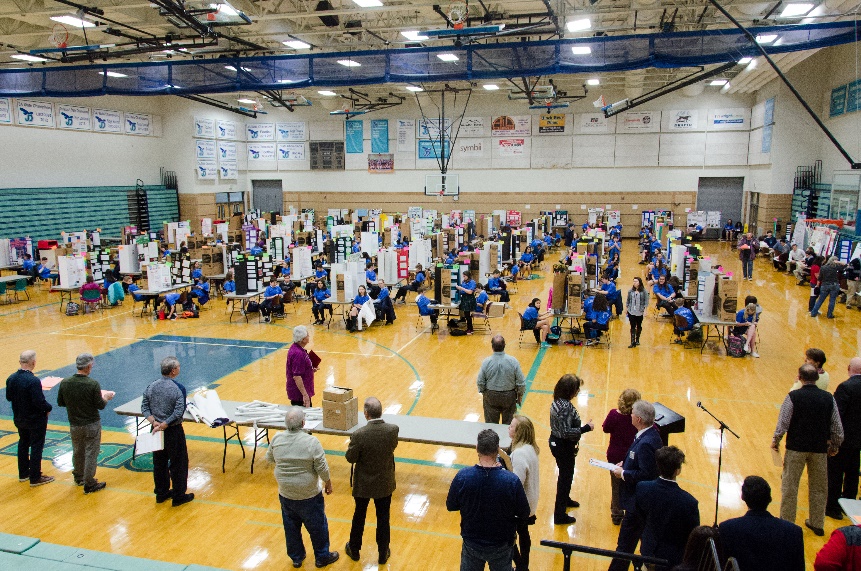 Pictures
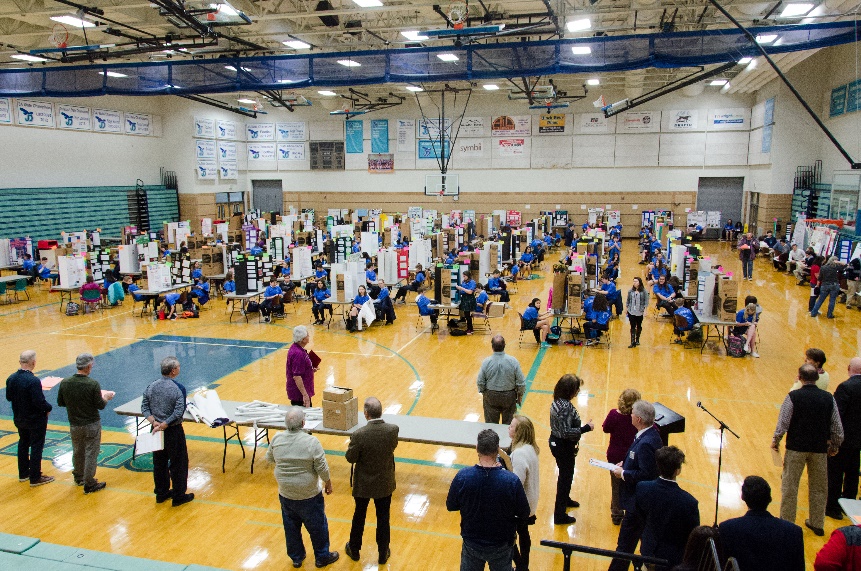 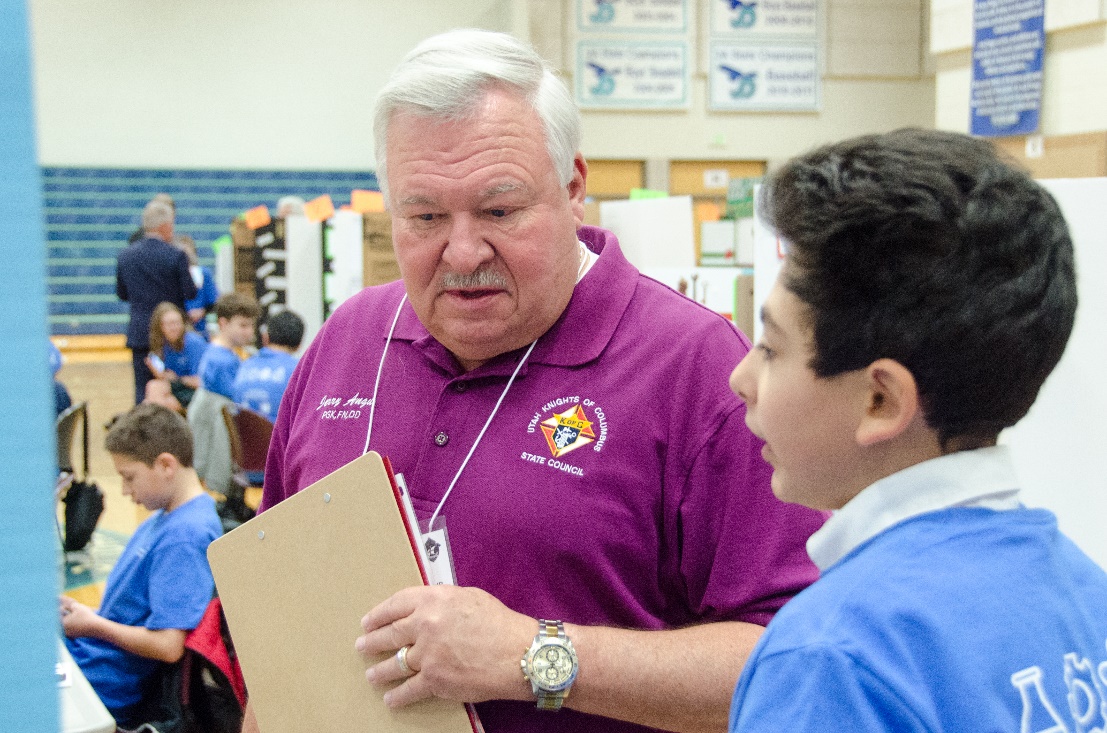 Pictures
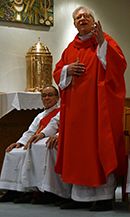 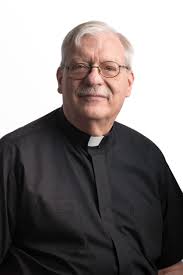 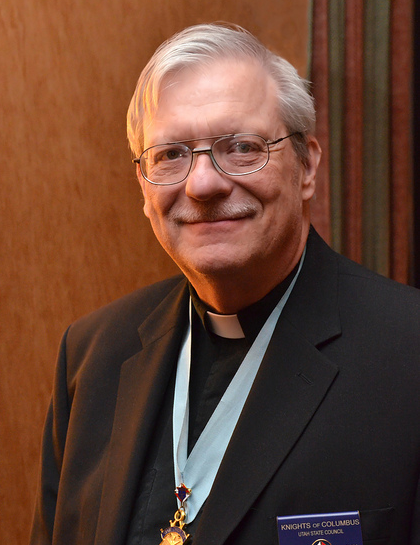 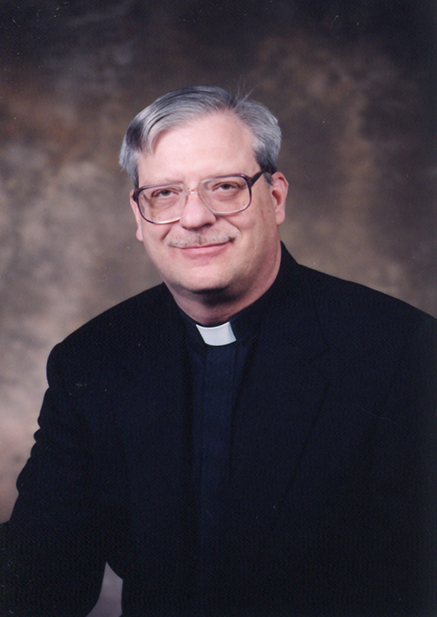 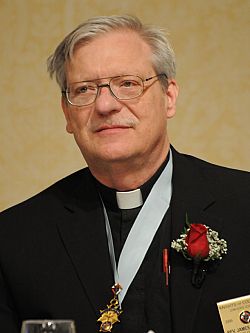 Include Your Priest
Council Budget
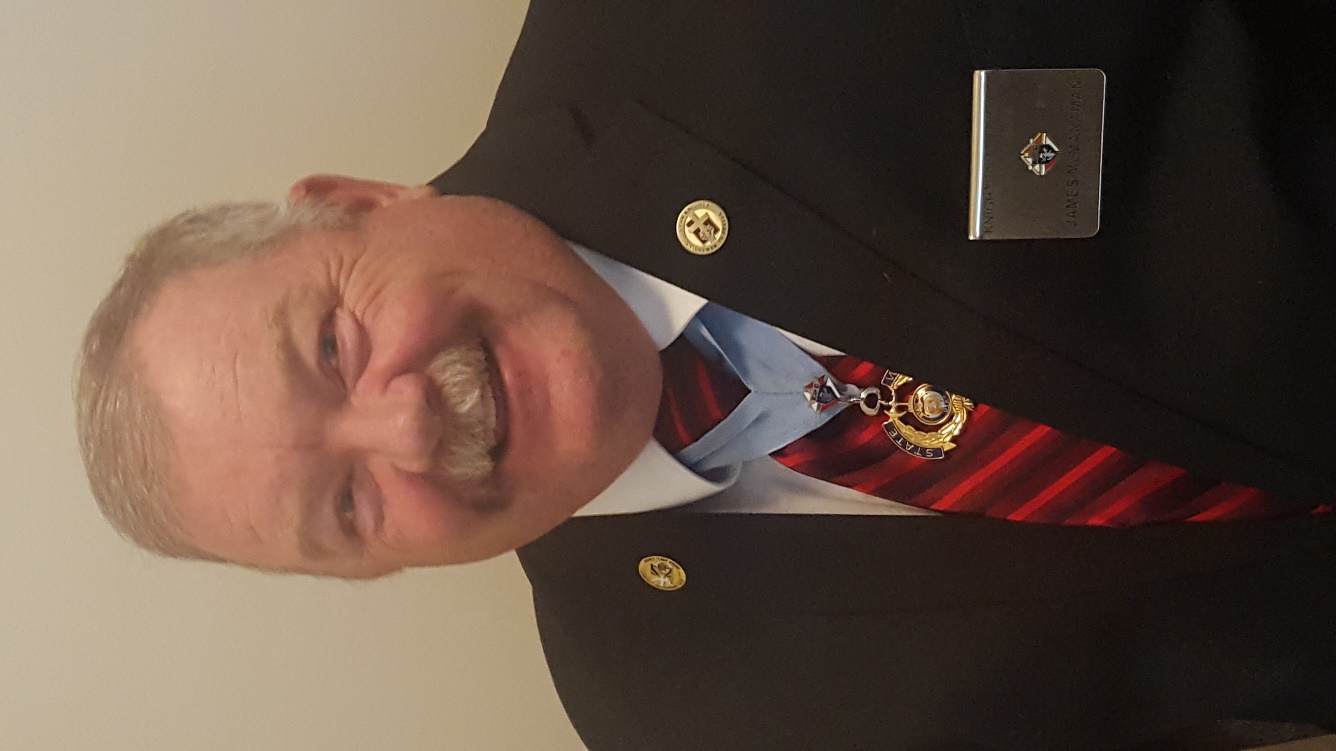 James McManamanKnights of Columbus Utah State Treasurer
Budget for upcoming year
Hold an officer meeting to discuss things your council wants to do.
Start with reoccurring items
Coats for Kids
Per Capita (State and Supreme) NOT OPTIONAL
Special Olympics
Christopher Fund
Bishop’s Vocation Fund
Scholarship Endowment Find
Bishop’s Culture of Life Fund
Budget for upcoming year
Plan Fund Raisers
Fish Fry
Golf Tournament
Bingo
Council Dinners

Vote on these items one time. This saves having discussions throughout the year for items already approved. This will make your Council meeting run smoother.
Approved  Items
Now the items have been approved by the council. Put dates on these items and the treasurer can send donations when the time nears thus eliminating donations being missed or late.
Where do we stand
Throughout the year you can review the budget during your meeting to determine if additional fund raises are needed or if you have additional money that needs to go to another cause. 

Makes Auditing simpler
Updating easier
In future years you can compare expenses to budgeted item. This will make the new budgets easier and saves time.

It will be simpler in future years to ratify the budget because all you will need to do are minor adjustments.
Questions?
Vocation Support for Seminarians
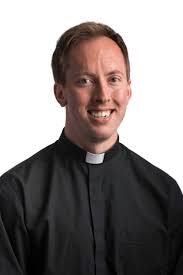 Rev. Joseph Delka
Diocese of Salt Lake CityVocations Director
Seminarian Support
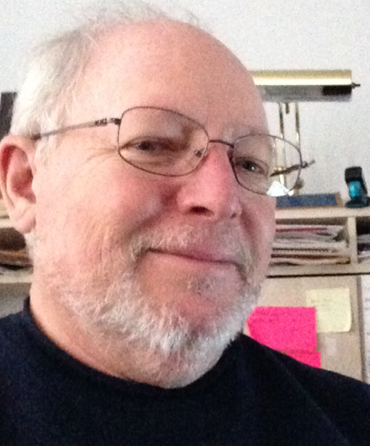 John ValdezState Faith DirectorState Vocations Chairman
Membership
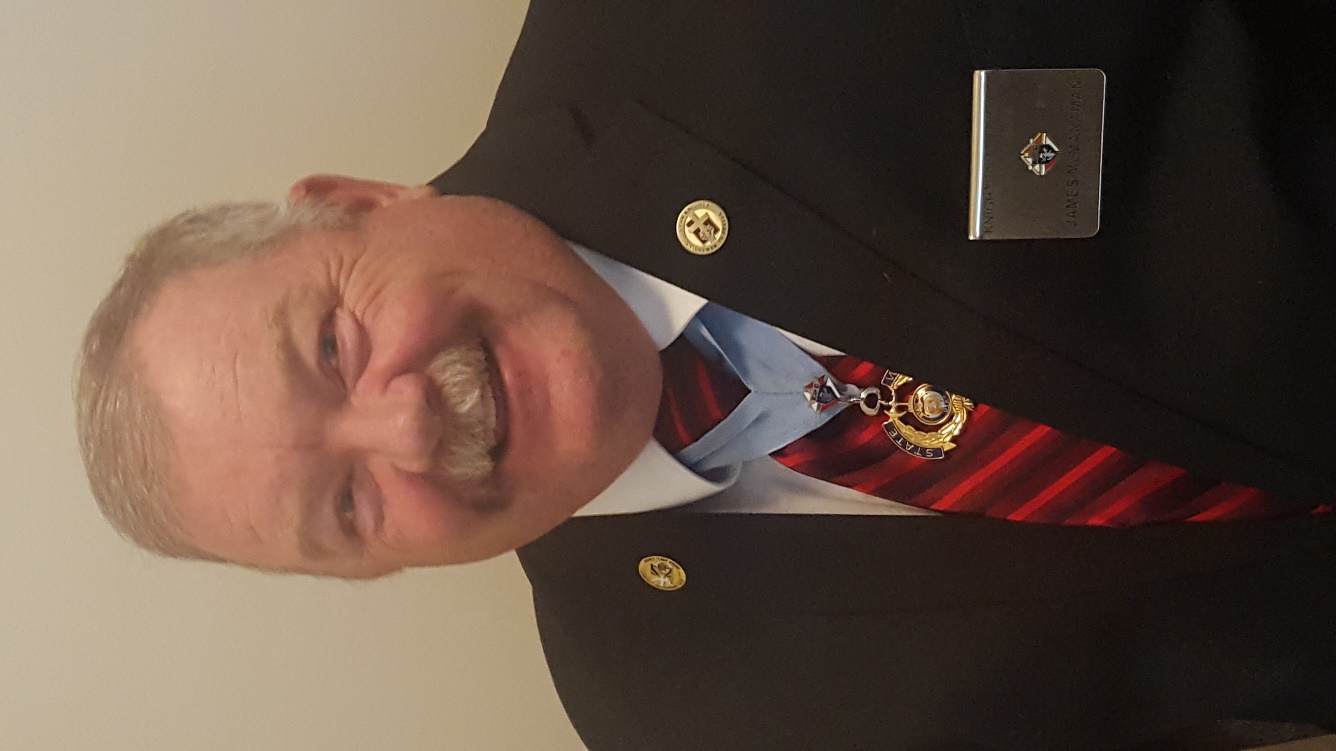 James McManamanKnights of Columbus Utah State TreasurerMembership Director
Membership
Membership
Benefits of Membership
More members means more resources to support your parish and our Faith
Stronger Council
Building the Order
Bringing in new members let’s others see the good the Knights are able to do. It makes them want to be part of the GOOD
Helps members earn Shining Armor Award

Helps your Council achieve Star Council
Requirements for Star Council Award
Father McGivney Award
Recognizing excellence in membership growth, to win this award your council must meet or exceed its yearly membership quota. 
Quota is 7% increase of council’s membership as of July 1 (minimum of 4 maximum of 35)
Columbian Award
Recognizing excellence in programming and charitable outreach, to win this award your council must conduct and report programs in each of the service categories
Submit SP-7 (due June 30)
Founders’ Award
Recognizing excellence in promotion of our top-rated and exclusive insurance products, to win this award your council must meet or exceed its yearly insurance quota.
Quota is 2.5% net increase in insurance membership s of July 1 (minimum 3 and maximum 18)
Fraternal Forms
Service Program Personnel Report (#365) due 8/1

Annual Survey of Fraternal Activity (#1728) due 1/31
In Good Standing Status
Current with Supreme assessments

Fully Compliant with applicable Safe Environment requirements
Membership
Membership Engagement
Getting new members involved allows seasoned members to pass on their knowledge and allow for new ideas to come out
Getting members involved makes them feel part of your council and help with retention
Makes communication flow better and everyone knows what is going on
Lets others see the benefits the Knights provide for the parish and community
Every Program an Opportunity
Every program in an opportunity for others to see what the Knights do and make them want to be part of our Order. 
You have a captive audience that is interested in something the Knights are involved it. Don’t be afraid to ask someone to join
Knights involved show others the fun we have and the benefit we provide for the parish and they will want to be part of that
Wear our emblems proudly to show who we are
Where do you find new members
Look for good men in all Parish activities
RCIA Class
Lectors
Eucharistic Ministers
Scout Leaders
Teachers
Volunteers at Parish functions (Festivals, DDD Drives etc.)
Parents of First Communion and Confirmation student (They already see the benefits of being Catholic and pass that down to their children
Church Drives
Find a time that works for the Parish
Order supplies and materials
Bring in guest speakers to talk to people
Pick an activity that interests possible candidates
Follow up with potential Knights
Get the wives involved
These guys are willing to help
Anywhere and Everywhere
Anywhere they see Knights involved with an activity they are involved in already establishes the fact you have something in common  with them and their values
Schedule and Run Degrees
Have your DD put it on the state calendar!
Be specific with location, registration time, POC E-mail and/or phone, other relevant info such as dress or how to get to room location (basement, etc.).  
Details: Live vs. DVD.  English/Spanish.  Honoree.
Look at the state website to ensure your degree is listed and the information is correct.
Shining Armor Award
Attend Three Council Meetings
Meet with Benefits Advisor
Three Council Programs
Formation and Knighthood Degrees
Bring in Two New Members
Online Membership
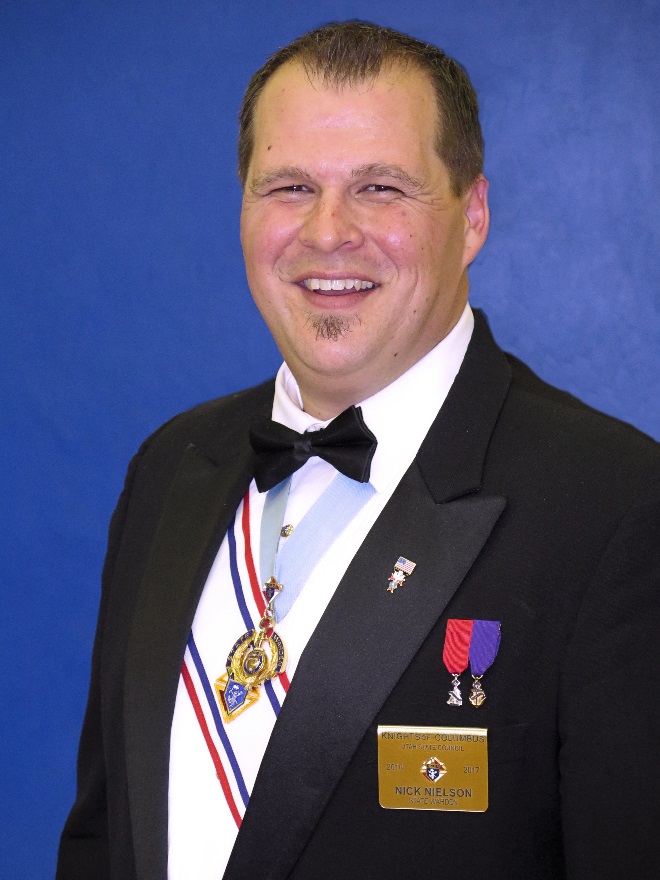 Nick Nielson  Knights of Columbus Utah State Secretary
Online Membership Chairman
Online Membership
Goals/Stats
15% of Total State Intake: 36 Online Members
That’s 3 new Online Member per month
Last Fraternal Year
30 Joined, 25 interested in transferring
16 transferred, 64% transfer rate
Online Membership
Who used Online Membership?
602, 1129, 1136, 5214, 5502, 6010, 7961, 9731, 12181, 12959, 14399, 14764, 15418
Most of these were initiated by the member – Council 7961 using to assist in achieving growth (they reached Double Star and dropped members!)
Councils with Online Member waiting to transfer: 5214, 5502, 6010 7961, 12959, 14764, 15418
Online Membership
Online Members contact info
Where do I look for Online Members?
How do I find their contact info?
How do I transfer them?
Online Membership
Online Members contact
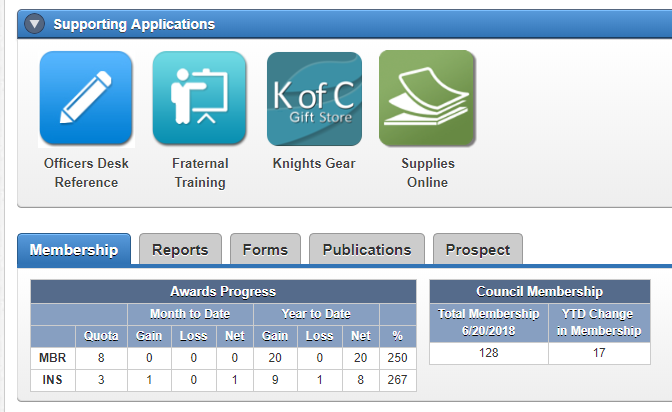 Online Membership
Online Members contact
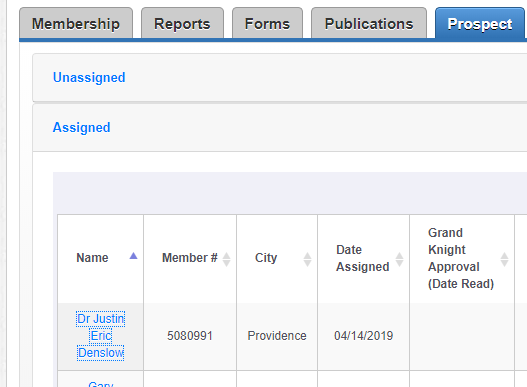 Online Membership
Online Members contact
Name
Address
Phone & Email
Parish info
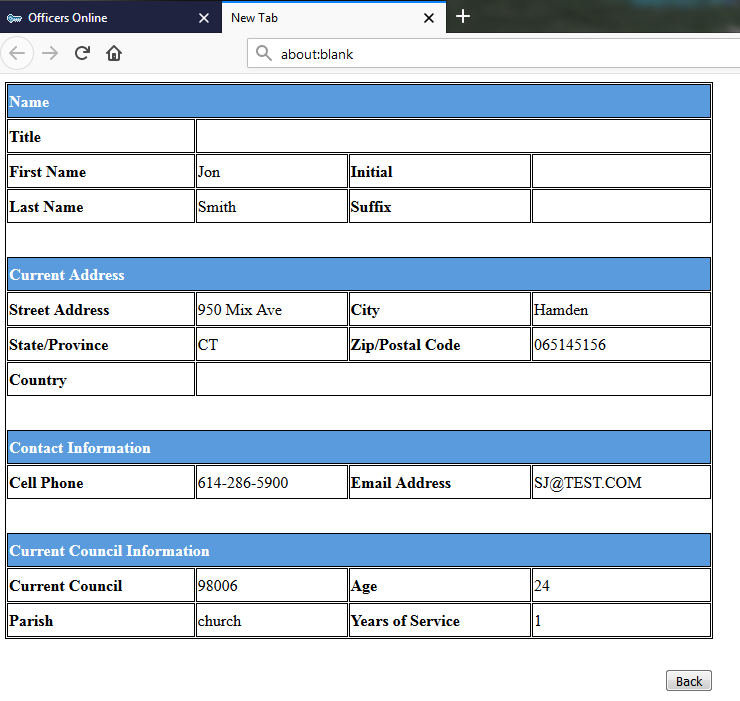 Online Membership
Online Members contact
Contact the online member – they already expressed interest in transferring
May take several attempts – person signed up online… What’s the best way to contact?
Right Answer: No best way… Some prefer email, some a personal phone call
Don’t give up, keep in contact and invite to events to help serve… show the value in transferring
Online Membership
Transferring Online Members
Only AFTER the member goes through the admission process and takes the degree should you transfer
Add the date they attended the Admission Degree Ceremonial
Hit update
Just that simple. It’s fast and effective
Online Membership
What are the Benefits of Online Membership?

What can you do?

What are you going to do?
Online Membership
Prospect Landing Pages 
Who has one?
What are they?
A personal way to gather contact info
URL (Web address) contact info form
Use in conjunction with Church Drives, events or personal recruiting
Bookmark on your smart phone (must share with members)
Online Membership
Prospect Landing Pages
What they are NOT
Not a stand alone website
Used in conjunction with personal contact and recruiting
Don’t just link to your Council’s website
How do you get one?
http://info.kofc.org/pagerequest
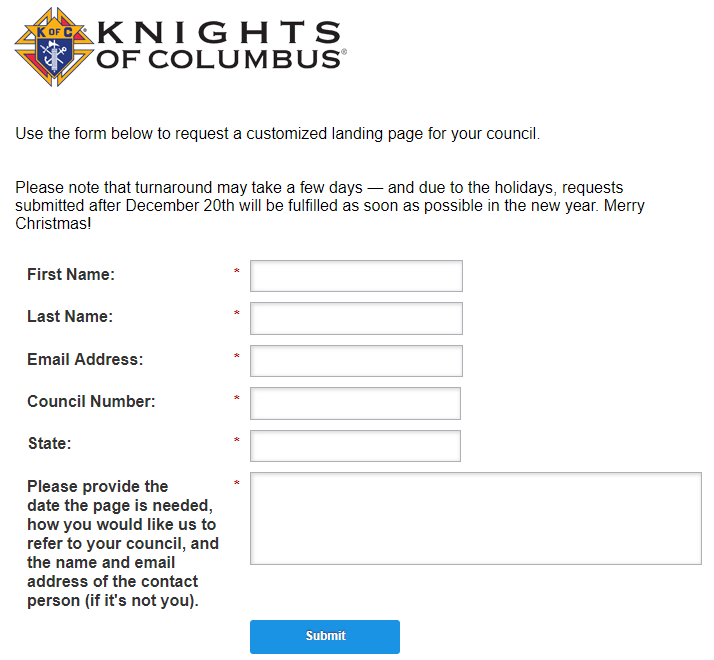 Online Membership
Online Membership
Prospect Landing Page
The Custom page simply asks for a prospects name and email (or custom info)
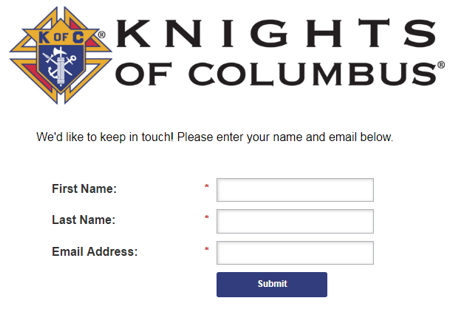 Online Membership
Prospect Landing Page
Prospect receives email
Council receives contact info to follow up
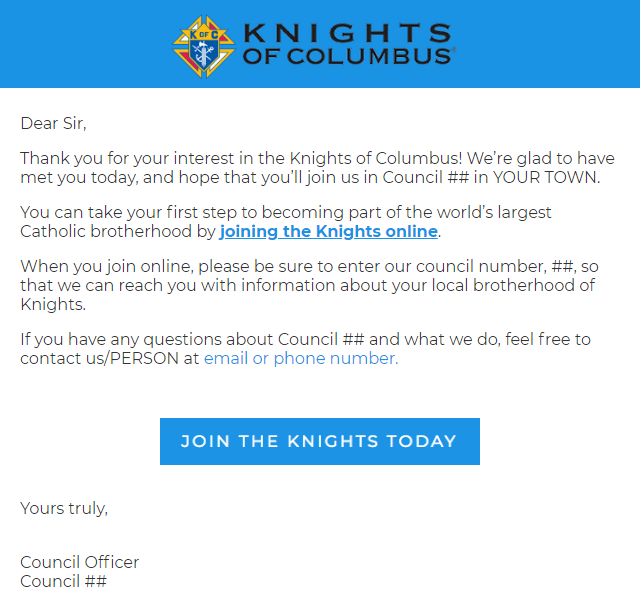 Online Membership
Questions?

Nick NielsonState SecretaryOnline Membership Chairman801-618-6595StateSecretary@utahknights.org
Break
Scheduled Break
2:50 PM to 3:05 PM
Financial Secretaries return from their break-out session.
Actual Break
Now until…

Have dinner reservations tonight?
State Warden Ryan has the meal tickets.
The Lord’s Knights Car Club
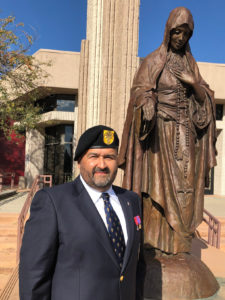 Francisco CarmonaKnights of ColumbusDistrict Master - Utah
The Lord’s Knights Car Club
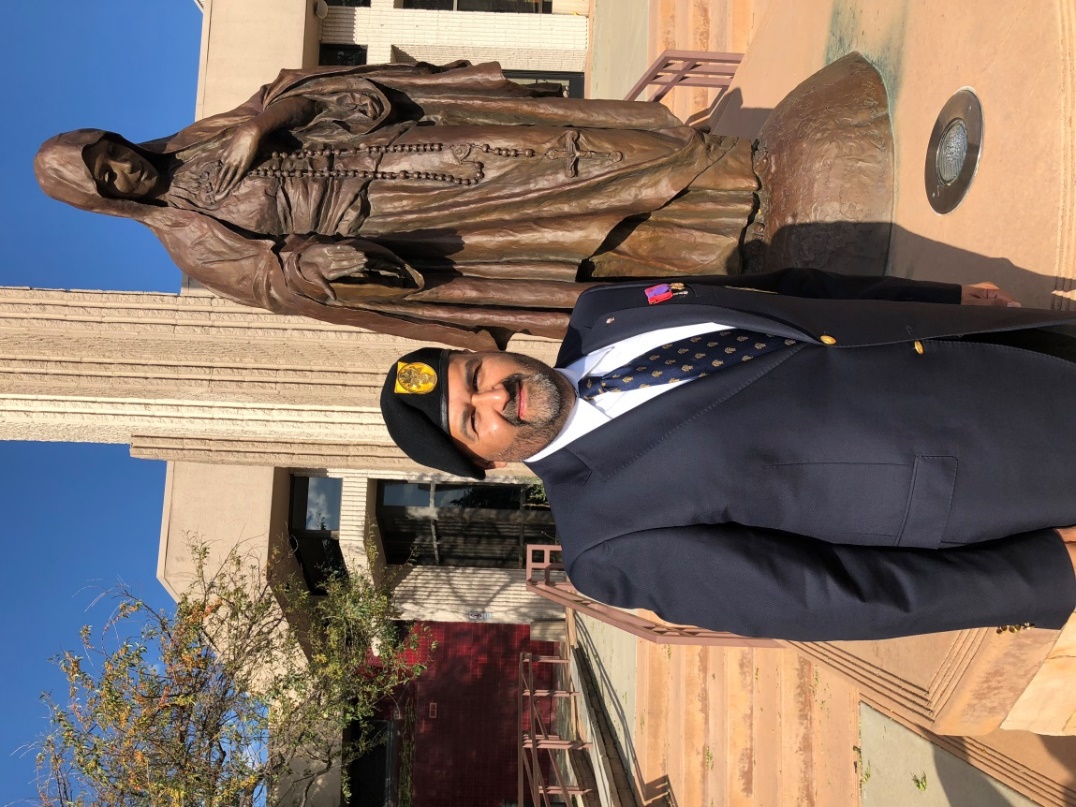 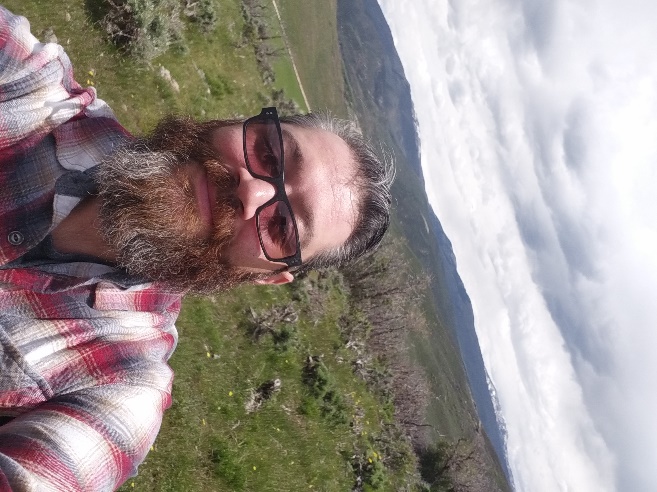 Anthony MooreClub PresidentKnights of ColumbusGrand Knight Council 9731
Francisco CarmonaKnights of ColumbusDistrict Master - Utah
LKCARCLUB.ORG
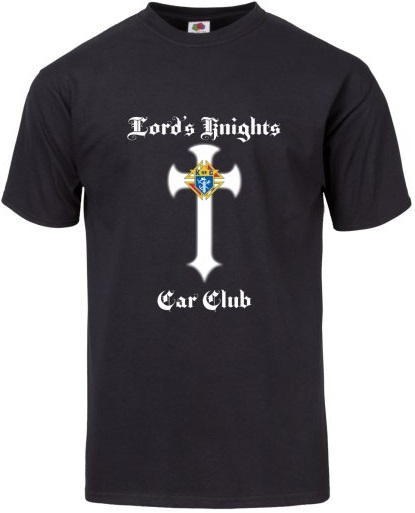 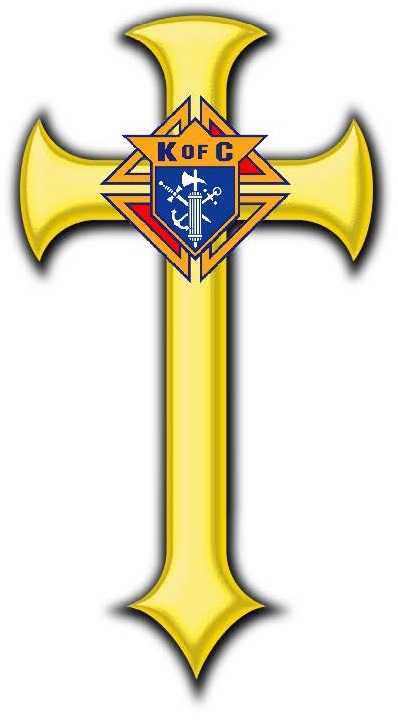 Lord’s Knights Car Club
LKCARCLUB.ORG“In God We Trust and Ride” “In Service to One, In Service to All” “Charity, Unity, Fraternity & Patriotism”
Who qualifies?
Must be a member of the Knights of Columbus
18 years or older, male, and practical Catholic  
Must be in good standings with the Council and or Assembly
Have current membership/travel card
Must own a classic car (30 years or older) within 6 months of application
Must have a high line car (expensive) within 6 months of application
Open to all councils around the world
GK. Anthony Moore
Club Pres.
Tel: 801-509-3239
amoore@espplus.net
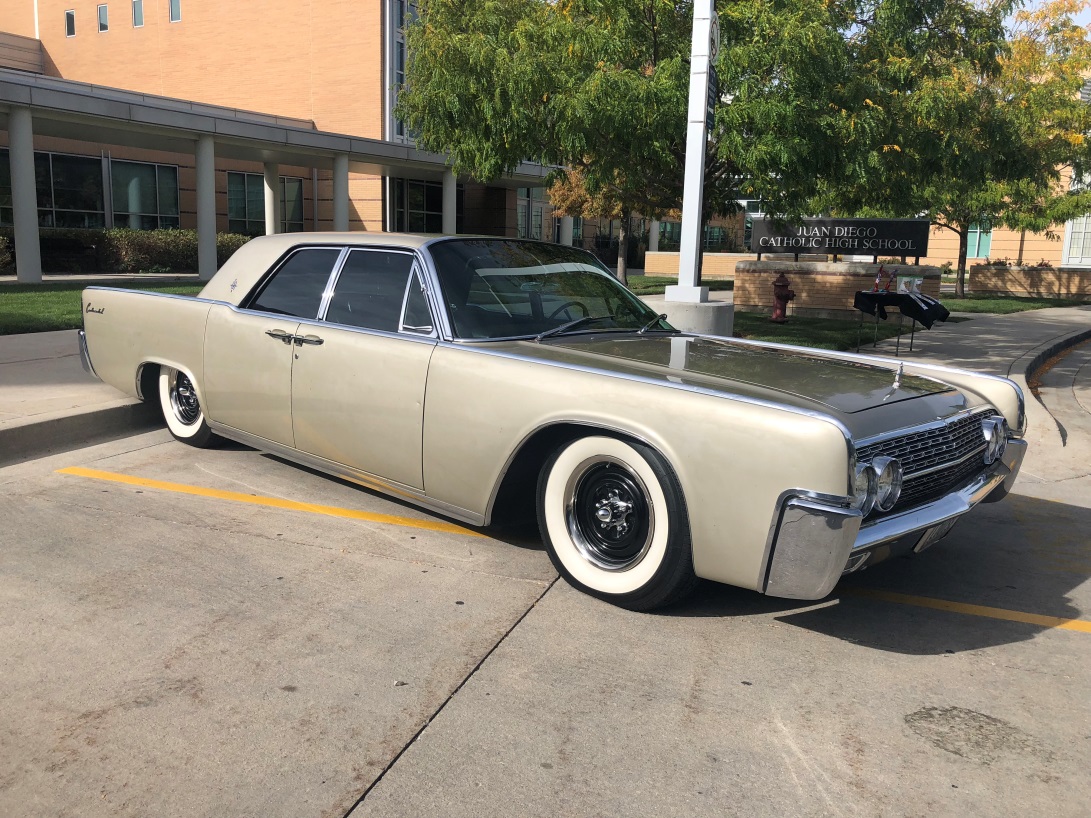 Closing Remarks
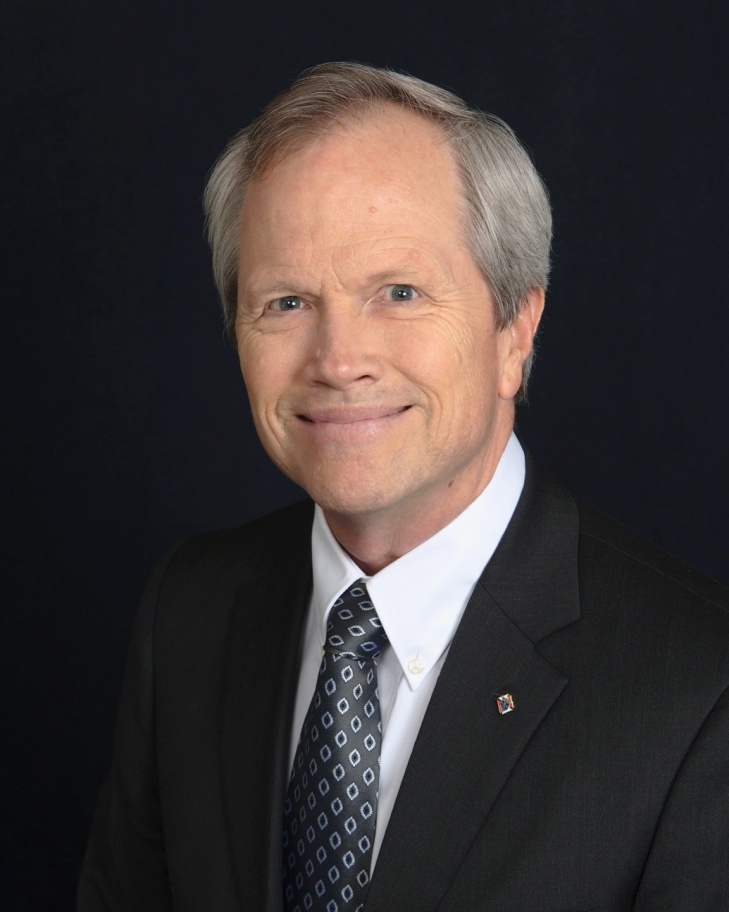 Andy Airriess
Knights of Columbus Immediate Past State Deputy
Closing Remarks
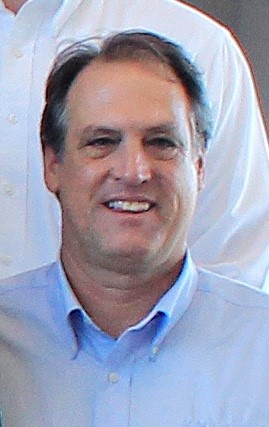 Ken White
Knights of Columbus
Regional Training Director
Closing Remarks
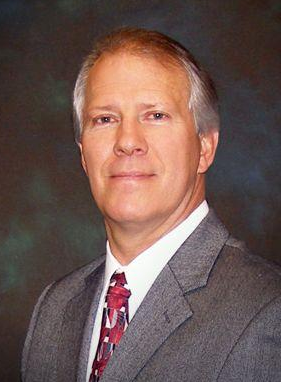 Greg Keller  Knights of Columbus Utah State Deputy
Closing Prayer
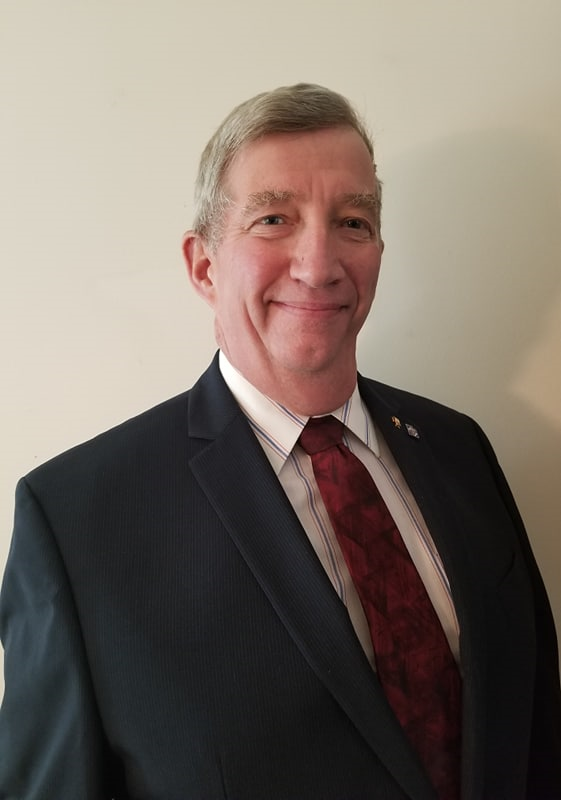 William “Bill” KellyKnights of Columbus Utah State Advocate
Utah State CouncilOrganization MeetingAdjourned!Mass is at 5:30 PM (Church)Honor Guard assemble at 4:30 PM6:30 PM Social, 7:00 PM Dinner
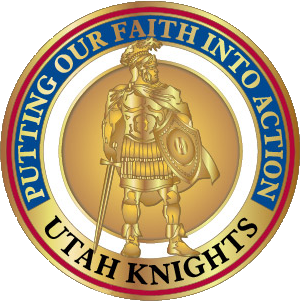